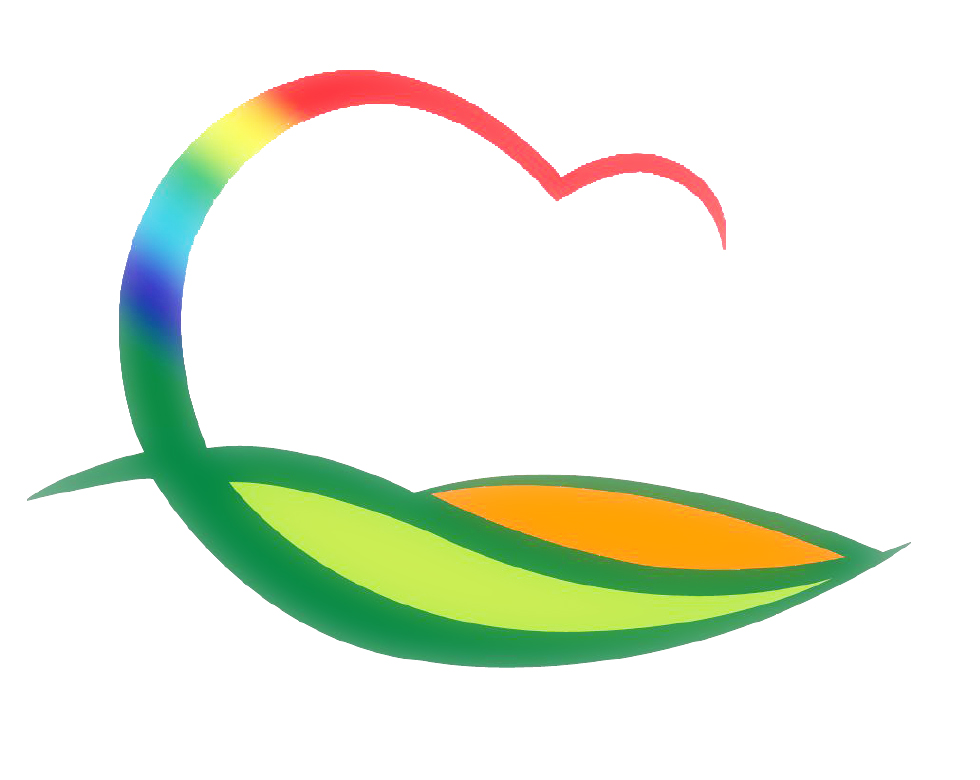 월간업무 추진계획
( 2022. 12. 1. ~ 12. 31.)
1. 4단계 지역균형발전사업 1차연도 성과보고회
12. 9.(금) 11:00 / 충북연구원 / 기획감사관 외 3명
1차 연도 주요성과 평가 및 2차 연도 추진계획 설명
2. 국토교통부 지역개발 우수사례 경진대회  
12. 21.(수) 13:30 / 세종청사 / 기획감사관 외 5명
우리군 우수사례(경부선 영동가도교 확장사업) 발표
3. 제307회 영동군의회 제2차 정례회
11. 28.(월) ~ 12. 22.(목) / 본회의장 및 위원회 회의실 
2023년 본 예산안 외 일반안건 19건
4. 의원간담회
12. 1.(목)  / 서면 / 12. 15. (목) / 서면
지역사회보장계획 2023년 연차별 계획 수립 외 4건
5. 조례규칙심의회
12. 14.(수)  / 서면심의 / 12. 28.(수) / 서면심의
영동군 자원봉사활동 지원 조례 시행규칙 일부개정규칙안 외 4건
6. 12월 「찾아가는 무료 법률상담실」운영
12.  26.(월) 11:00 ~12:00 / 용산면사무소 
각종 쟁송사건 및 생활벌률 등